Lesson 1
Ratio and Proportion
Apple Recipes
© DMTI (2017) | Resource Materials | www.dmtinstitute.com
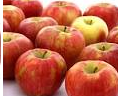 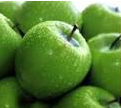 Lesson 1: Ratio and Proportion
The Fletcher’s own a restaurant and found a new recipe they like for making an apple pie. The recipe uses 4 Honey Crisp (red) apples and 7 Granny Smith apples (green). 
1. Create a bar model to represent this ratio or composed unit.
Granny Smith
Total
Honey Crisp
11
4
7
© DMTI (2017) | Resource Materials | www.dmtinstitute.com
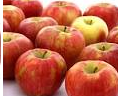 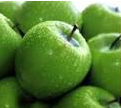 Lesson 1: Ratio and Proportion
They decide to make 5 pies to see whether their customers like them as well. 
2. How many of each type of apple do they need to buy? (Show using a bar model that sweeps down.)
Total
Granny Smith
Honey Crisp
Pie
4
4
4
4
4
7
7
7
7
7
1
11
22
2
3
33
4
44
55
5
5 x 4 = 20
5 x 7 = 35
© DMTI (2017) | Resource Materials | www.dmtinstitute.com
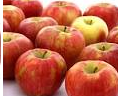 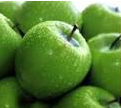 Lesson 1: Ratio and Proportion
This model shows how a ratio (the numerical relationship of two amounts) forms a composed unit of 4:7 or 4 to 7. When a ratio grows or shrinks, it is a multiplicative relationship. Use the bar model (or area model) to explain Beth and Tanner’s ideas.
Total
Granny Smith
Honey Crisp
Pie
3. Beth says you can add two ratios together. Explain how this is true. 
4. Tanner says you can add the same amount to both sides. Why might this be correct and incorrect?
4
4
4
4
4
7
7
7
7
7
1
11
22
2
3
33
4
44
55
5
5 x 4 = 20
5 x 7 = 35
© DMTI (2017) | Resource Materials | www.dmtinstitute.com
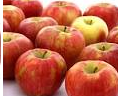 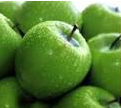 Lesson 1: Ratio and Proportion
Another way to model ratios is the ratio table. It allows you to work with proportions (keeping the composed unit or the two quantities the same size in relation to each other) to solve problems.
A.
5. Which ratio table shows the correct ratios? Use the area model to explain why.
6. Which ratio table shows incorrect proportions? Use the area model to explain why.
B.
© DMTI (2017) | Resource Materials | www.dmtinstitute.com
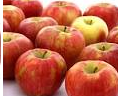 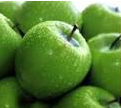 Lesson 1: Ratio and Proportion
So far we have been scaling up (growing or increasing) the original ratio of 4 to 7. Let’s examine a few more relationships.
7. Explain the relationship within the composed unit.
Now let’s scale down (shrink or decrease) the original ratio of 4 to 7. Use the ratio table to examine the following two situations.
8. If you have one Honey Crisp apple, how many Granny Smith apples do you have to keep the same proportion?
9. If you have one Granny Smith apple, how many Honey Crisp apples do you have to keep the same proportion?
© DMTI (2017) | Resource Materials | www.dmtinstitute.com
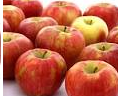 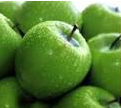 Lesson 1: Ratio and Proportion
So far we have been scaling up (growing or increasing) the original ratio of 4 to 7. Let’s examine a few more relationships.
For every 4 Honey Crisp apples there is 7 Granny Smith Apples.
7. Explain the relationship within the composed unit.
Now let’s scale down (shrink or decrease) the original ratio of 4 to 7. Use the ratio table to examine the following two situations.
8. If you have one Honey Crisp apple, how many Granny Smith apples do you have to keep the same proportion?
9. If you have one Granny Smith apple, how many Honey Crisp apples do you have to keep the same proportion?
© DMTI (2017) | Resource Materials | www.dmtinstitute.com
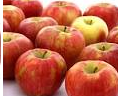 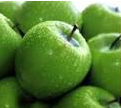 Lesson 1: Ratio and Proportion
In problem 8 and 9, you found the two unit rates: a ratio compared to 1.  
10. Explain what each unit rate means for problems 8 and 9.
8. If you have one Honey Crisp apple, how many Granny Smith apples do you have to keep the same proportion?
9. If you have one Granny Smith apple, how many Honey Crisp apples do you have to keep the same proportion?
© DMTI (2017) | Resource Materials | www.dmtinstitute.com
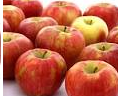 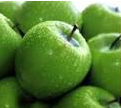 Lesson 1: Summary
Samantha, a chef in the Fletcher restaurant, decided to modify the pie recipe. She wanted to try 6 Honey Crisp apples and 4 Granny Smith apples. 
11. Use Samantha’s recipe to define the following: ratio, proportion, unit rate, composed unit, multiplicative, scaling up and scaling down. 
12. Create bar model of the composed unit. 
13. Paula says there will always be 1.5 Honey Crisp apples times as many Granny Smith apples. So if there are 30 Granny Smith apples, how could you use this information to find the number of Honey Crisp apples?
© DMTI (2017) | Resource Materials | www.dmtinstitute.com
Lesson 2
Ratio and Proportion
Practice
© DMTI (2017) | Resource Materials | www.dmtinstitute.com
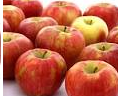 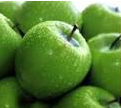 Lesson 2: Practice
The Fletchers decide to examine a number of different combinations of apples for their pies. Answer the following questions based on the new ratios of honey crisp to granny smith apples you are given.
How many of each apple for 5 recipes? 
How many of each apple for 60 recipes. 
What are the unit rates? 
Explain what each unit rate means.
© DMTI (2017) | Resource Materials | www.dmtinstitute.com
[Speaker Notes: Use the next slide as a worksheet or present it for students to follow as they work in their math notebooks/journals.]
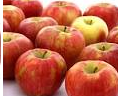 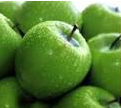 Lesson 2: Practice
© DMTI (2017) | Resource Materials | www.dmtinstitute.com
[Speaker Notes: HC is Honey Crisp
GS is Granny Smith]